Nitrogen Cycle
iDiagram Activity

Diagram created by SLSS Teacher Design Team
Name the process A that converts nitrogen gas into a form usable by plants
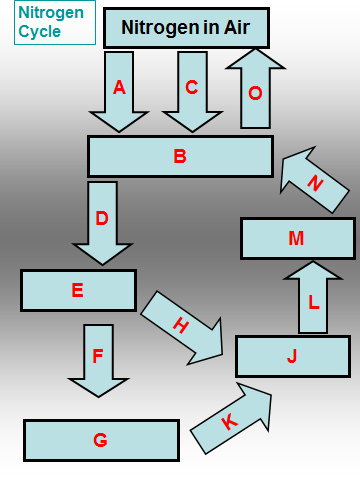 Eaten
Lightening
N2 Fixing
Nitrates in soil
Nitrification
Nitrites
Plant proteins
CONGRATULATIONS
Please CLICK on 
THIS BOX 
for the Next Question
Nitrogen fixing converts nitrogen gas into B
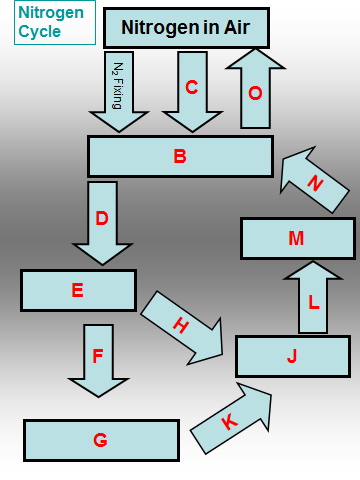 Eaten
Lightening
N2 Fixing
Nitrates in soil
Nitrification
Nitrites
Plant proteins
CONGRATULATIONS
Please CLICK on 
THIS BOX 
for the Next Question
C Natures way of converting atmospheric nitrogen to nitrates
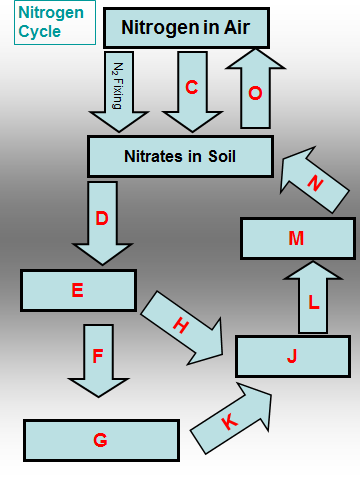 Eaten
Lightening
N2 Fixing
Nitrates in soil
Nitrification
Nitrites
Plant proteins
CONGRATULATIONS
Please CLICK on 
THIS BOX 
for the Next Question
Soil nitrates are absorbed by plant roots and undergo D
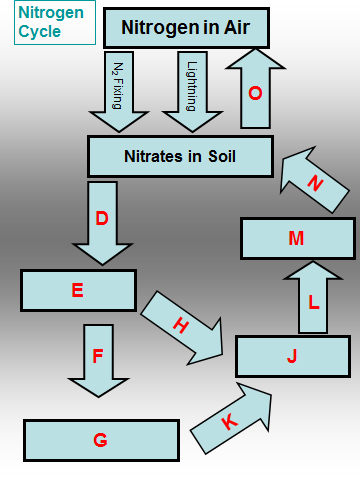 Ammonium compounds
Animal proteins
Assimilation
Decomposition
Denitrification
Eaten
Lightening
CONGRATULATIONS
Please CLICK on 
THIS BOX 
for the Next Question
Plants assimilate nitrates into E
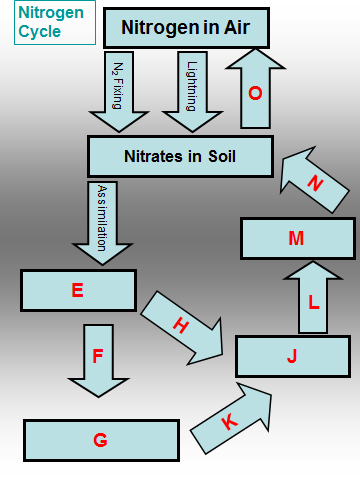 Eaten
Lightening
N2 Fixing
Nitrates in soil
Nitrification
Nitrites
Plant proteins
CONGRATULATIONS
Please CLICK on 
THIS BOX 
for the Next Question
F Plants can then be … by animals
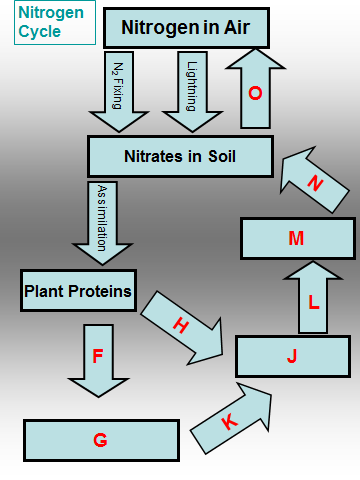 Eaten
Lightening
N2 Fixing
Nitrates in soil
Nitrification
Nitrites
Plant proteins
CONGRATULATIONS
Please CLICK on 
THIS BOX 
for the Next Question
Animals convert the plant protein into G
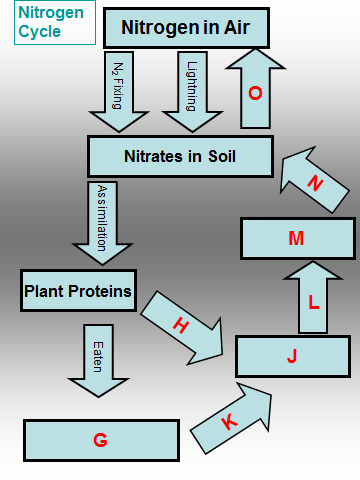 Ammonium compounds
Animal proteins
Assimilation
Decomposition
Denitrification
Eaten
Lightening
CONGRATULATIONS
Please CLICK on 
THIS BOX 
for the Next Question
Plants eventually die and undergo H
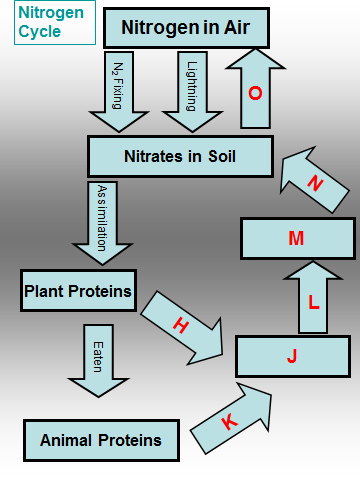 Ammonium compounds
Animal proteins
Assimilation
Decomposition
Denitrification
Eaten
Lightening
CONGRATULATIONS
Please CLICK on 
THIS BOX 
for the Next Question
J These are formed as a result of the death of plants
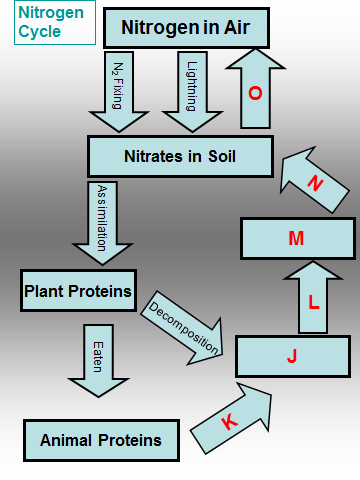 Ammonium compounds
Animal proteins
Assimilation
Decomposition
Denitrification
Eaten
Lightening
CONGRATULATIONS
Please CLICK on 
THIS BOX 
for the Next Question
K What causes the conversion of animal protein to ammonium compounds?
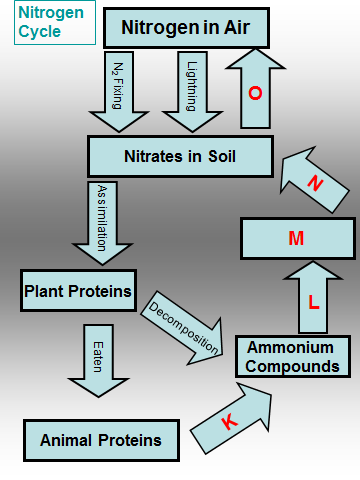 Ammonium compounds
Animal proteins
Assimilation
Decomposition
Denitrification
Eaten
Lightening
CONGRATULATIONS
Please CLICK on 
THIS BOX 
for the Next Question
L Ammonia undergoes what process?
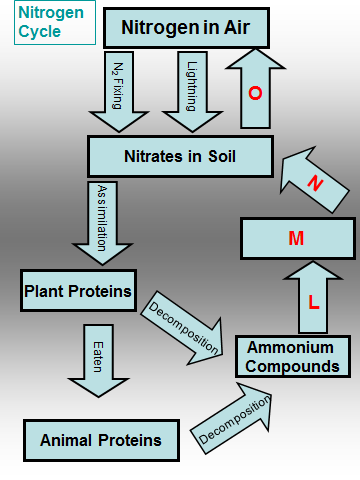 Eaten
Lightening
N2 Fixing
Nitrates in soil
Nitrification
Nitrites
Plant proteins
CONGRATULATIONS
Please CLICK on 
THIS BOX 
for the Next Question
Ammonia undergoes nitrification to form M
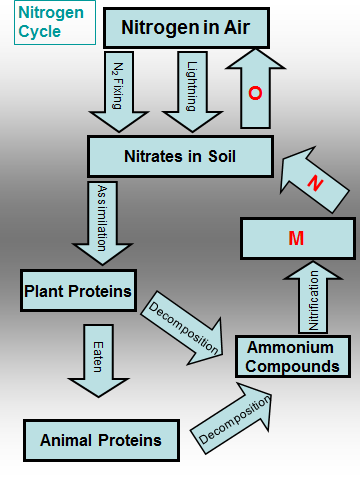 Eaten
Lightening
N2 Fixing
Nitrates in soil
Nitrification
Nitrites
Plant proteins
CONGRATULATIONS
Please CLICK on 
THIS BOX 
for the Next Question
N Nitrites are converted to nitrates by what process?
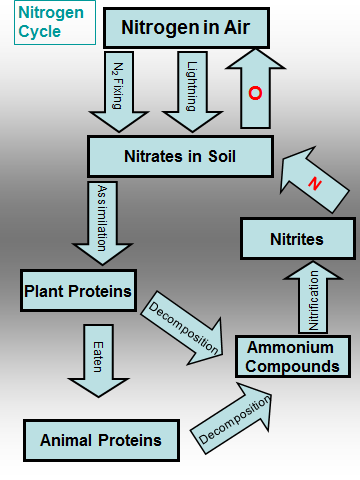 Eaten
Lightening
N2 Fixing
Nitrates in soil
Nitrification
Nitrites
Plant proteins
CONGRATULATIONS
Please CLICK on 
THIS BOX 
for the Next Question
O Bacteria in the soil convert nitrates back into nitrogen gas in a process known as …
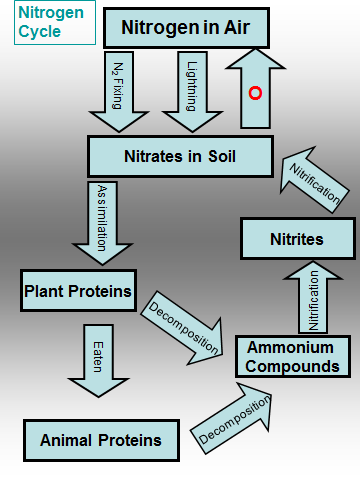 Ammonium compounds
Animal proteins
Assimilation
Decomposition
Denitrification
Eaten
Lightening
CONGRATULATIONS
Please CLICK on 
THIS BOX 
for the Next Question
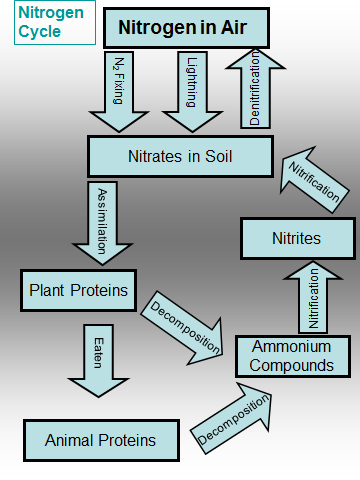 CLICK HERE
CONGRATULATIONSYou’re Brilliant
Click on this box to REPEAT this activity or press ESC to quit
Incorrect
Please CLICK on 
THIS BOX 
to Try Again